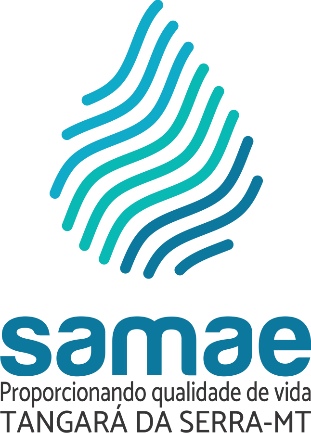 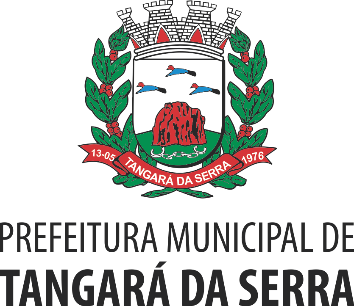 Coleta Seletiva
e Logística Reversa
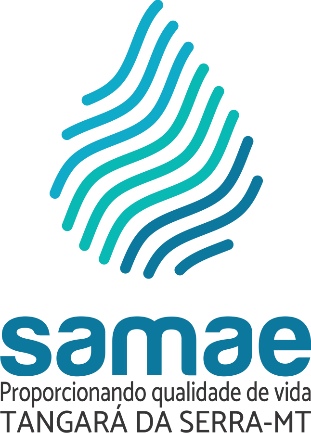 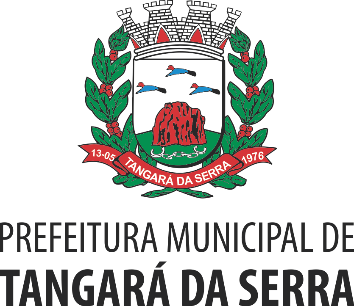 MUNICÍPIO DE TANGARÁ DA SERRA/MT
Aniversário: 13 de maio
Emancipação: 13 de maio de 1976 (42 anos)
Prefeito: Fábio Martins Junqueira  (2013/2016-2017/2020)
Área: 11 323,640 km²
População: 101.764 hab. Estimativa IBGE/2018
Densidade: 7,37 hab./km²
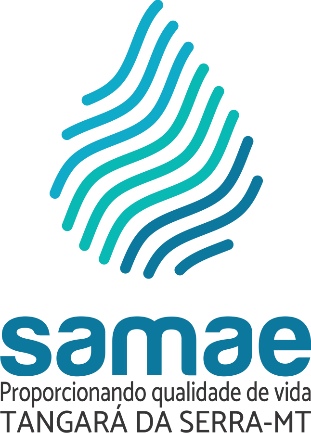 Serviço Autônomo Municipal de Água e Esgoto de Tangará da Serra/MT (SAMAE) Lei nº 2100, de 29 de Dezembro de 2003.
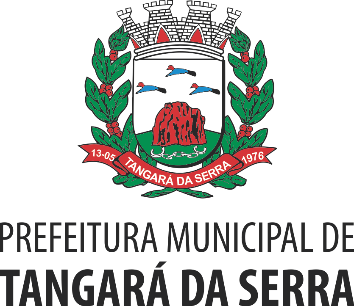 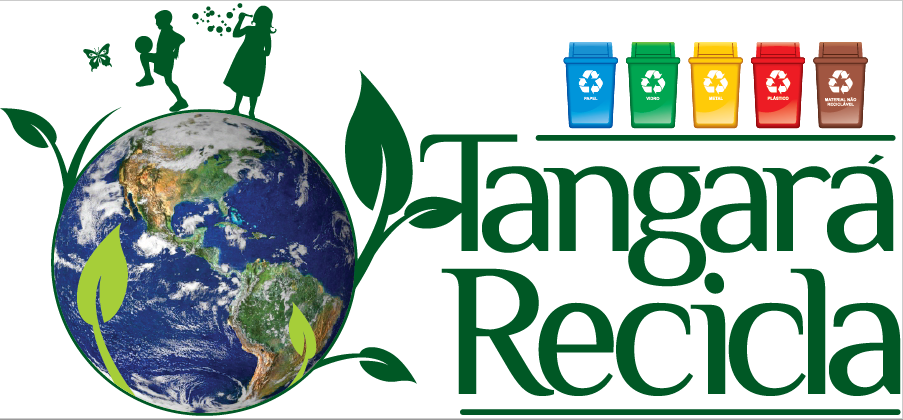 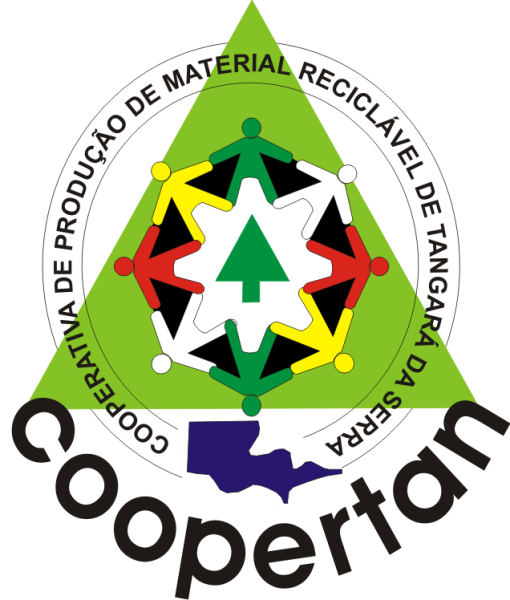 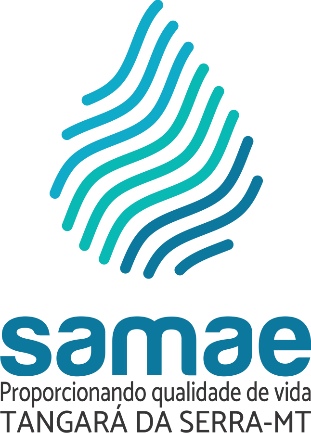 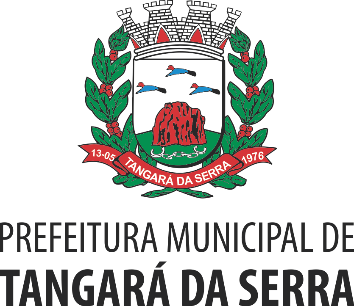 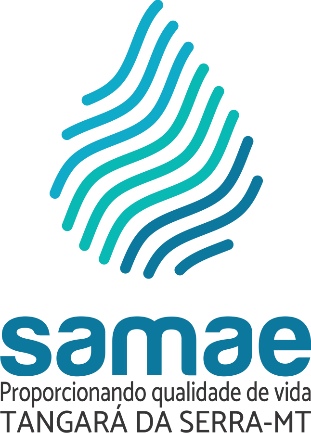 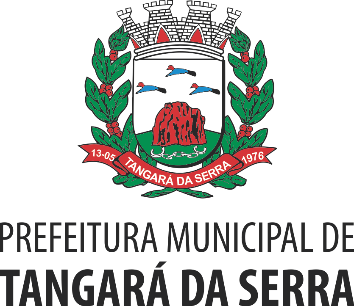 O ProjetoTANGARÁ RECICLA
Foi criado no ano de 2007
e atende 100% da área urbana do Município de Tangará da Serra MT.
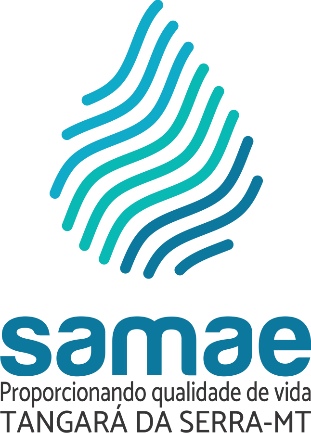 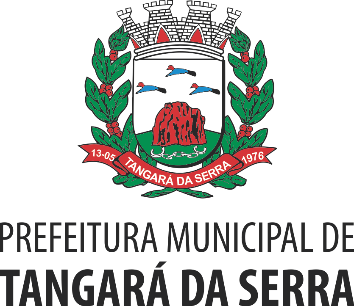 Separação do material ocorre na origem

2x por semana no centro da cidade
1x por semana nos bairros

SAMAE coleta 50% do material e a COOPERTAN outros 50%, através de contrato de prestação de serviços.
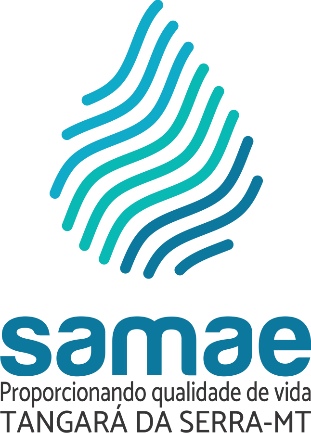 No ato da coleta são distribuídas sacolas do Projeto Tangará Recicla, que são fornecidas pelo SAMAE.
Volume distribuído:
     20.000 por semana
     80.000 por mês
     960.000 por ano
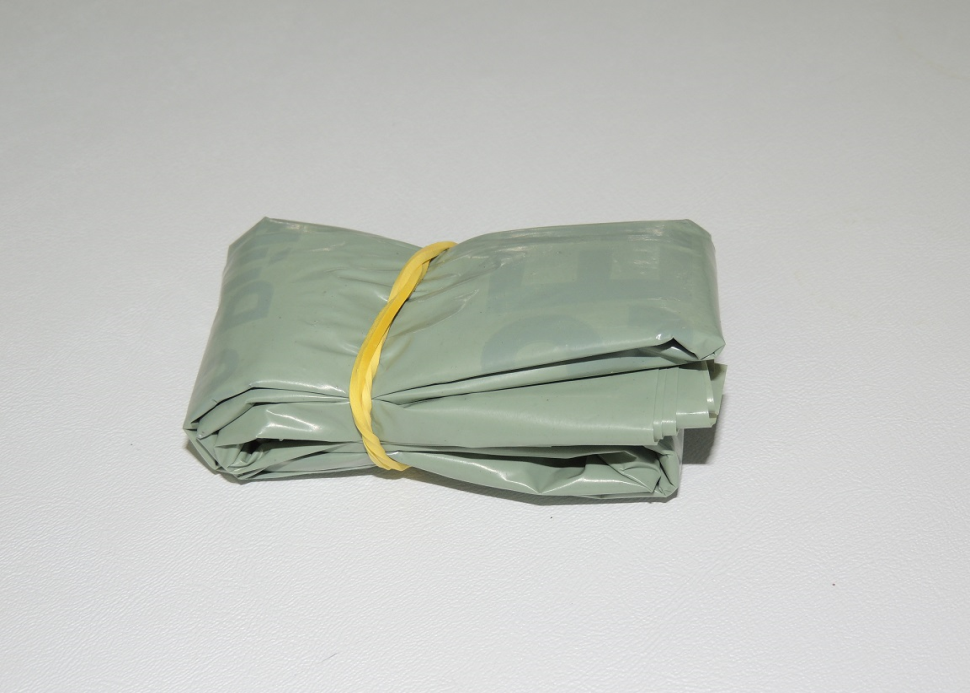 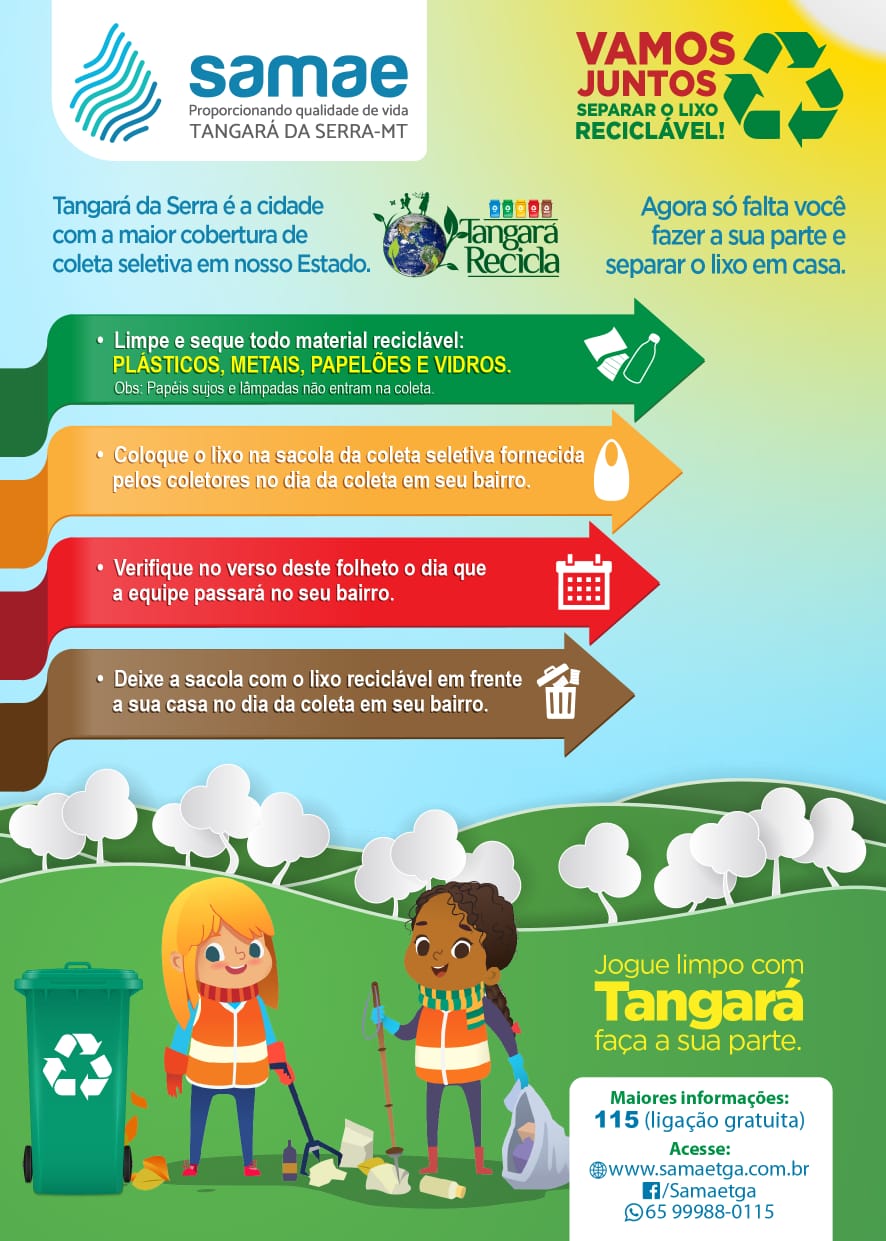 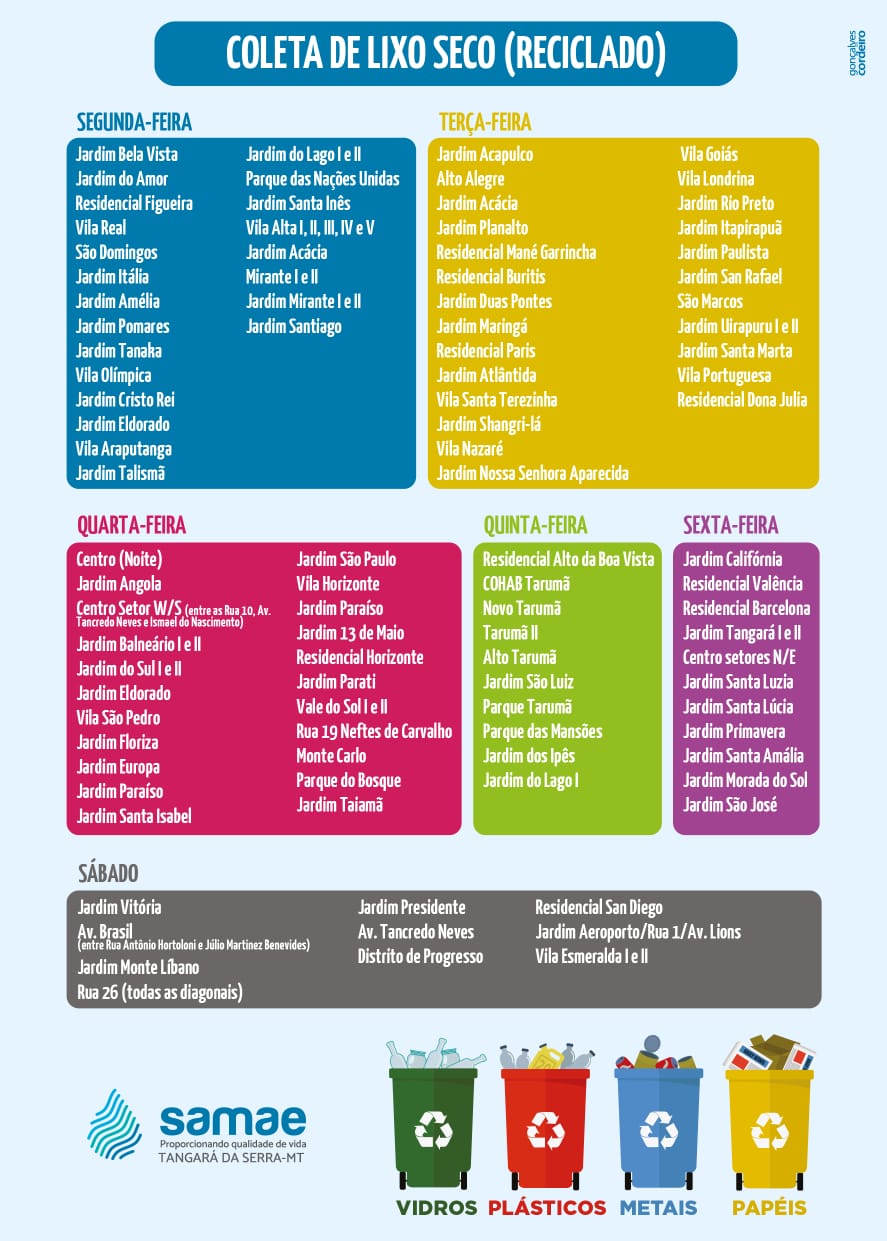 Campanhas de conscientização foram realizadas na implantação do projeto e eram feitas periodicamente, todavia, no ano de 2018 o SAMAE criou e implantou a 
Coordenação de Educação Ambiental para desenvolver um trabalho contínuo de conscientização junto às instituições de ensino e a sociedade civil organizada
COOPERTAN
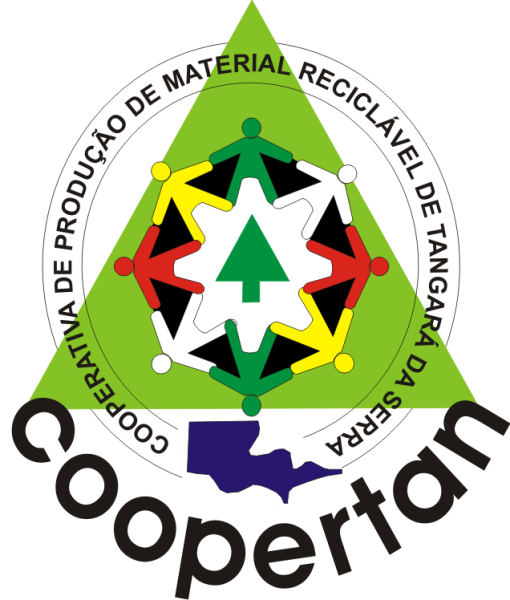 COOPERTAN foi fundada em 12 de julho de 2007, nasceu junto com o projeto “TANGARÁ RECICLA”, formada por catadores que trabalhavam no passado em lixões.

Atualmente a COOPERTAN possui 43 Cooperados com uma remuneração média em torno de R$ 1.450,00

Comercializa atualmente cerca de 80 toneladas de material reciclável por mês.
A COOPERTAN também tem o apoio através do processo de incubação da Universidade do Estado de Mato Grosso-UNEMAT, através do Núcleo de Pesquisa, Extensão e Estudos da Complexidade no Mundo do Trabalho-NECOMT pela Incubadora de Organizações Coletivas Solidárias e Sustentáveis (IOCASS) que conta com o apoio da Arca Multincubadora, que atua dentro do Escritório de Inovação Tecnológica (EIT) da Universidade Federal de Mato Grosso (UFMT). Além de contar com o apoio da PMTS-MT via Núcleo de Políticas para Economia Solidária (NUPES).
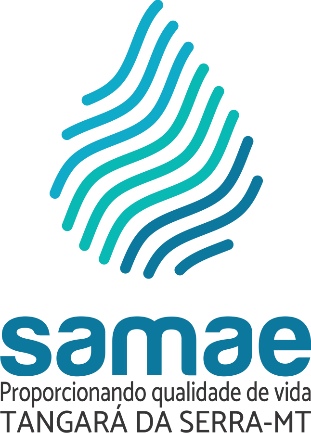 COOPERTANONTEM
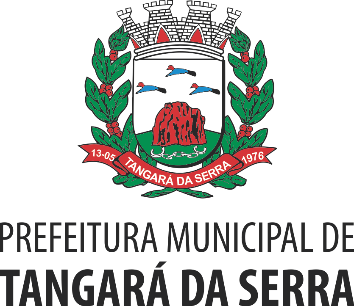 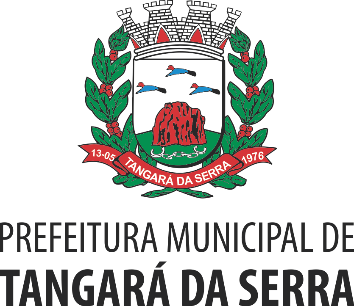 COOPERTANHOJE
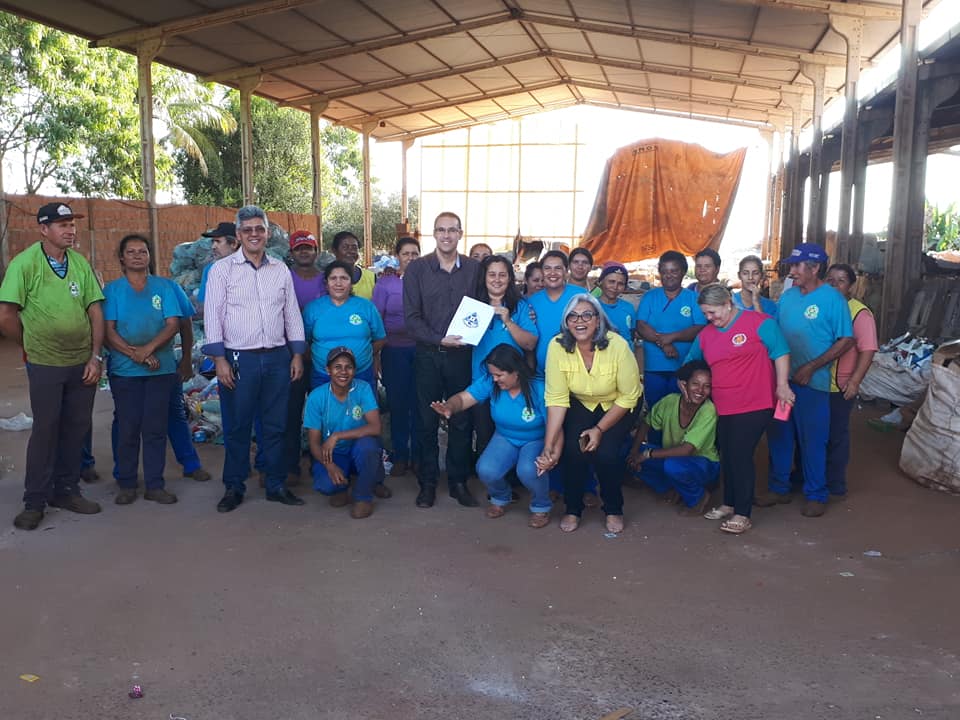 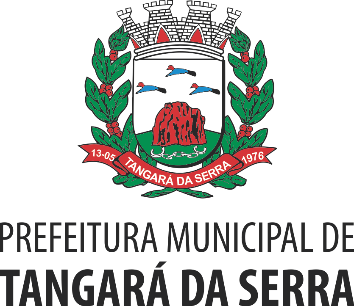 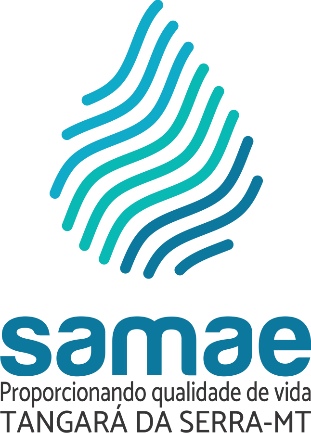 COOPERTANAMANHÃ
Barracão construído com recursos de uma multa aplicada pela Justiça do Trabalho a uma usina.
 R$ 199.016,40
FUTURA SEDE DA COOPERTAN
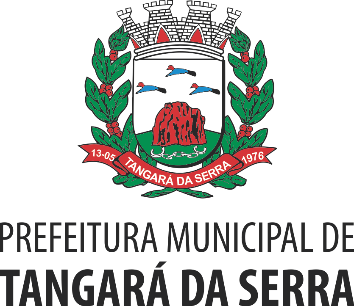 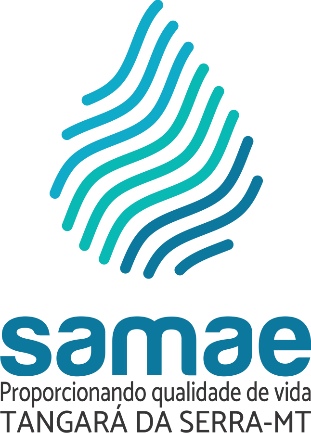 Possui uma área de 20.000 m2 concedida pelo Município de Tangará da Serra MT.

Foi elaborado um projeto modular onde serão construídos outros dois barracões semelhantes ao já existente, além de um prédio administrativo com refeitório.

No Local já foi instalada uma balança rodoviária adquirida com recursos da COOPERTAN.
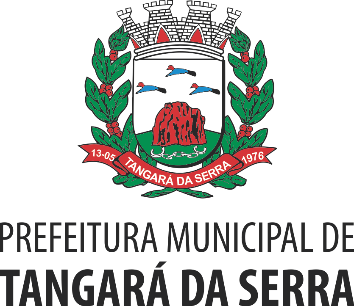 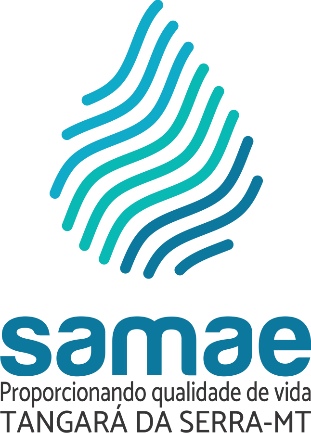 VEICULOS DE COLETACOOPERTAN
ATUAL
ANTERIOR
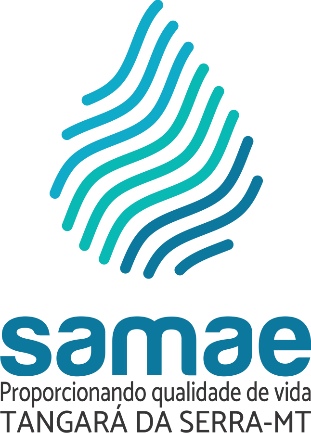 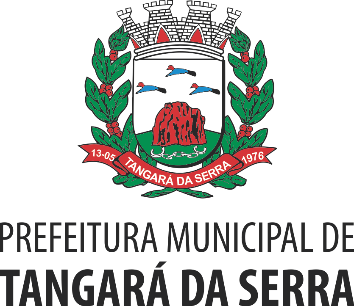 VEICULOS DE COLETASAMAE
ANTERIOR
ATUAL
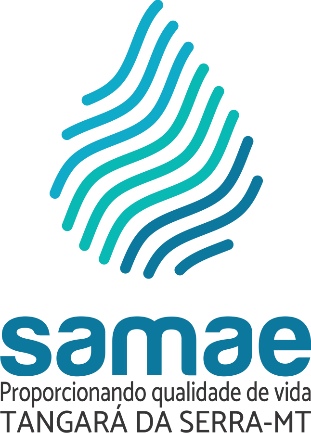 OUTROS PROJETOSTANGARÁ RECICLA
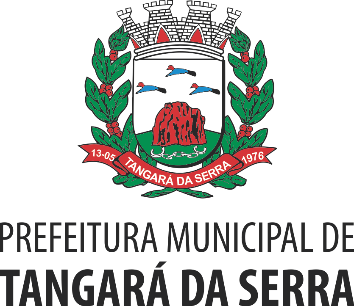 Estamos adquirindo por meio recurso federais equipamentos para COOPERTAN como prensas, empilhadeiras, triturador de podas, e outros.

Estamos lançando no mês de junho a coleta de óleos de cozinha, que gerará trabalho e renda para a COOPERTAN, que terá um desdobramento com uma parceria que estamos realizando com a UNEMAT.
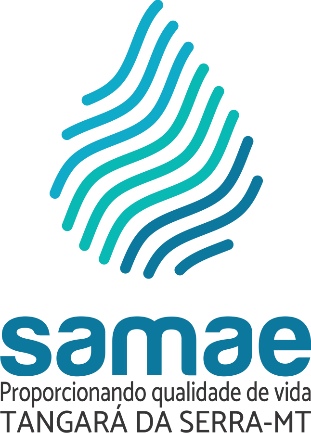 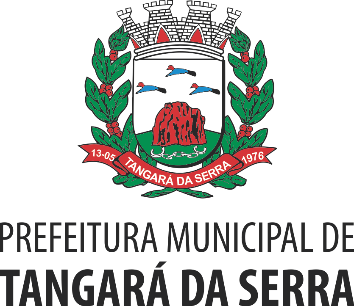 RESÍDUOS DACONSTRUÇÃO CIVIL
O Município de Tangará da Serra concedeu no ano 2018 uma área de 18.000 m2 para instalação de uma usina de reciclagem de resíduos da construção civil, que iniciará sua implantação neste ano de 2019.
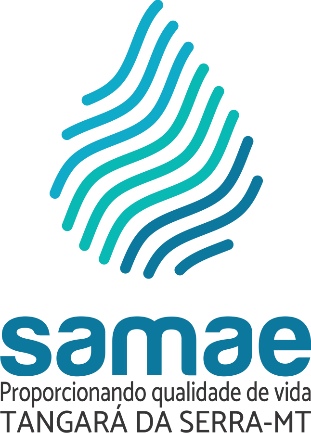 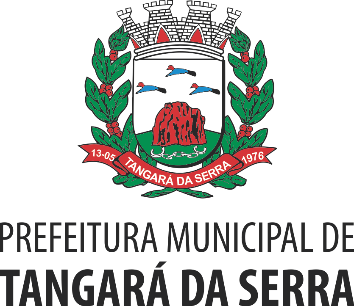 ECOPONTODE PNEUS
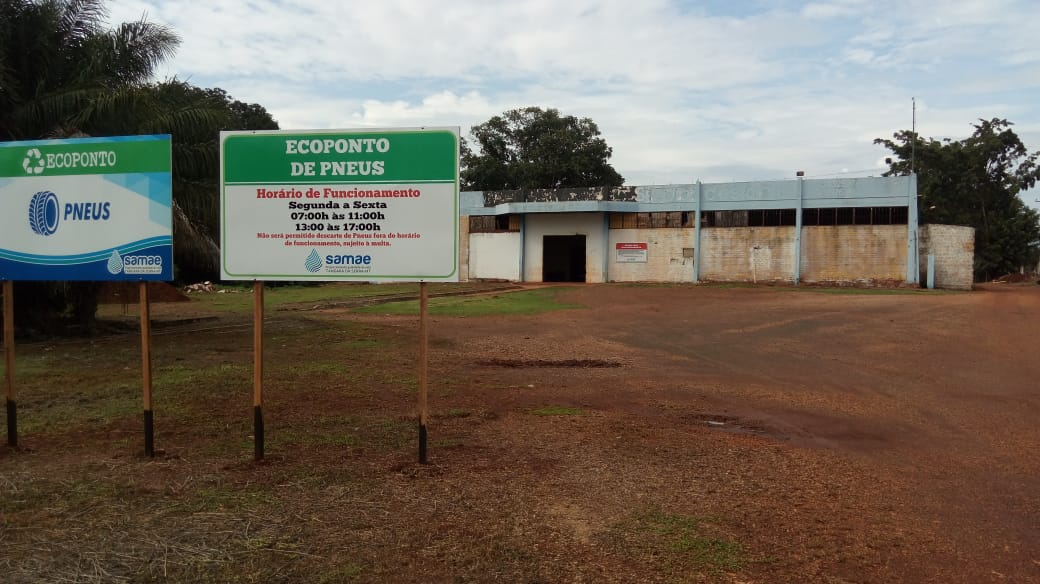 Local de entrega de pneus inservíveis, que são recolhidos pela ANIP responsável pela destinação final.
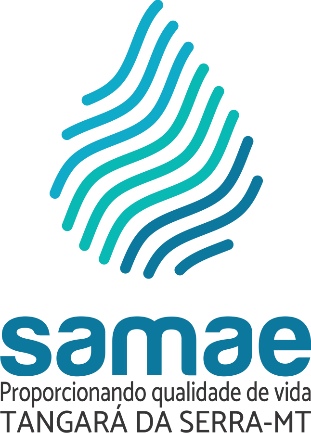 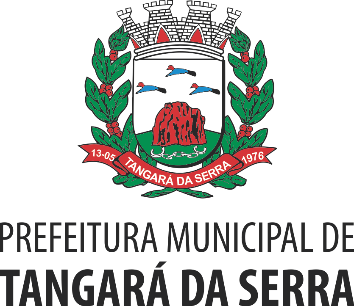 CONSTRUÇÃODE ECOPONTOS
O Município de Tangará da Serra MT, através da Secretaria Municipal de Meio Ambiente e o SAMAE, visando a proteção ao meio ambiente, está construindo os chamados ECOPONTOS.
Projeto que objetiva dar opção aos cidadãos Tangaraenses para descarte dos produtos originados de limpeza dos imóveis, poda de arvores e de materiais recicláveis.
A Cidade de Tangará da Serra é dividida em 4 setores: Norte, Sul, Leste e Oestee estes ECOPONTOS serão construídos 1 em cada setor da cidade.
COLETA SELETIVA 
E 
LOGÍSTICA REVERSA:

“PROJETO TANGARÁ RECICLA”
Wesley Lopes Torres
Diretor Geral do SAMAE de Tangará da Serra MT.
Membro Titular do Conselho Fiscal da ASSEMAE
E-mail: wesley@samaetga.com.br
Telefone: (65) 9987-9235.